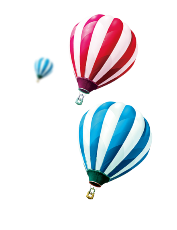 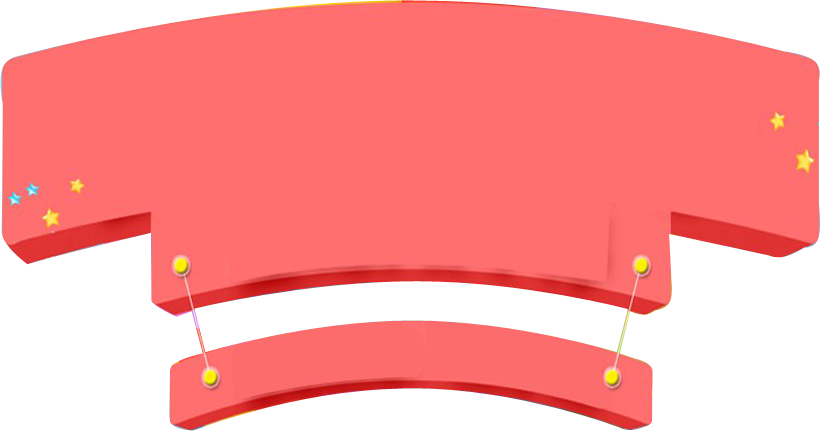 卡 通 教 育
儿童教学培训课件PPT
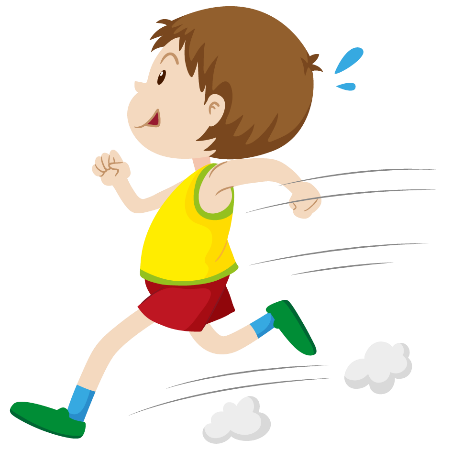 点击添加主要文字副标题内容
汇报人：千库网   时间：XX年XX月
目录
01
点击添加内容
DIRECTORY
02
点击添加内容
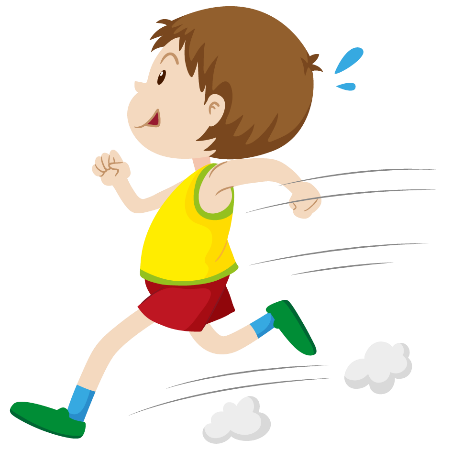 03
点击添加内容
04
点击添加内容
05
点击添加内容
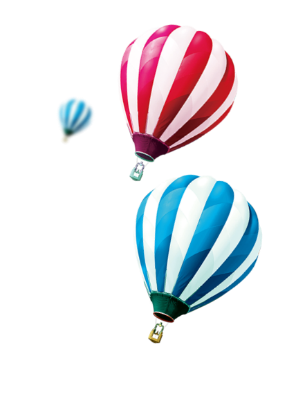 01
点击添加内容
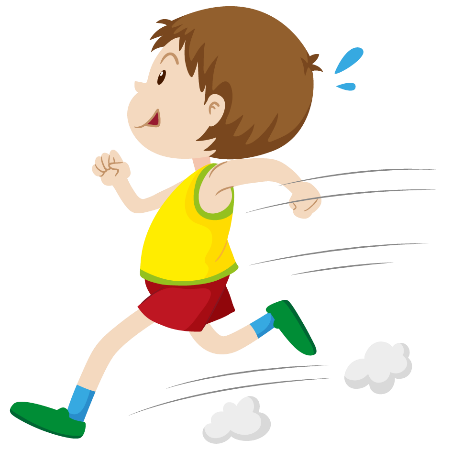 BLUE BUSINESS WORK SUMMARY REPORT PPT TEMPLATE
点击输入标题内容
选题背景
您的内容打在这里，或者通过复制您的文本后，在此框中选择粘贴，并选择只保留文字。您的内容打在这里，或者通过复制您的文本后，在此框中选择粘贴，并选择只保留文字。您的内容打在这里，或者通过复制您的文本后，在此框中选择粘贴，并选择只保留文字。您的内容打在这里，或者通过复制您的文本后，在此框中选择粘贴，并选择只保留文字。
标题
添加标题
添加标题
您的内容打在这里，或者通过复制您的文本后，在此框中选择粘贴，并选择只保留
您的内容打在这里，或者通过复制您的文本后，在此框中选择粘贴，并选择只保留
点击输入标题内容
KEY WORD
KEY WORD
随着计算机技术的发展及印刷技术进步，平面设计在视觉感观领域表现也越来越丰富，这真正的对今天的平面设计都提出问题。
随着计算机技术的发展及印刷技术进步，平面设计在视觉感观领域表现也越来越丰富，这真正的对今天的平面设计都提出问题。
随着计算机技术的发展及印刷技术进步，平面设计在视觉感观领域表现也越来越丰富，这真正的对今天的平面设计都提出问题。
随着计算机技术的发展及印刷技术进步，平面设计在视觉感观领域表现也越来越丰富，这真正的对今天的平面设计都提出问题。
KEY WORD
KEY WORD
点击输入标题内容
Get Your Target
Just start
There are many variations passages of lorem ipsum available  majority have alteration.
There are many variations passages of lorem ipsum majority have suffered alteration
Construction
Get Your Target
There are many variations passages of lorem ipsum majority have suffered alteration
There are many variations passages of lorem ipsum available  majority have alteration.
点击输入标题内容
点击输入简要文字解说，解说文字尽量概括精炼，不用多余的文字修饰，简洁精准的 解说所提炼的核心概念。
点击输入简要文字解说，解说文字尽量概括精炼，不用多余的文字修饰，简洁精准的 解说所提炼的核心概念。
点击输入简要文字解说，解说文字尽量概括精炼，不用多余的文字修饰，简洁精准的 解说所提炼的核心概念。
1、2月份
3、4月份
5、6月份
7、8月份
9、10月份
11、12月份
点击输入简要文字解说，解说文字尽量概括精炼，不用多余的文字修饰，简洁精准的 解说所提炼的核心概念。
点击输入简要文字解说，解说文字尽量概括精炼，不用多余的文字修饰，简洁精准的 解说所提炼的核心概念。
点击输入简要文字解说，解说文字尽量概括精炼，不用多余的文字修饰，简洁精准的 解说所提炼的核心概念。
点击输入标题内容
点击输入标题内容
点击输入标题内容
点击输入标题内容
点击输入标题内容
There are many variations passages lorem ipsum available  majority have suffered alteration
There are many variations passages lorem ipsum available  majority have suffered alteration
There are many variations passages lorem ipsum available  majority have suffered alteration
There are many variations passages lorem ipsum available  majority have suffered alteration
点击输入标题内容
点击输入标题内容
点击输入标题内容
点击输入标题内容
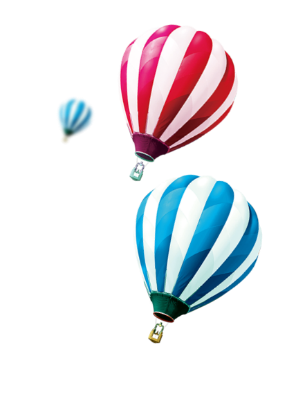 02
点击添加内容
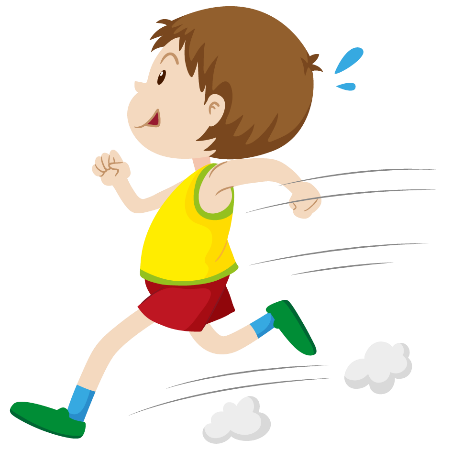 BLUE BUSINESS WORK SUMMARY REPORT PPT TEMPLATE
点击输入标题内容
添加标题
点击此处添加文字内容
添加标题
点击此处添加文字内容
添加标题
点击此处添加文字内容
添加标题
添加标题
添加标题
点击此处添加文字说明内容，可以通过复制您的文本内容，在此文本框粘贴并选择只保留文字。

点击此处添加文字说明内容，可以通过复制您的文本内容，在此文本框粘贴并选择只保留文字。
点击此处添加文字说明内容，可以通过复制您的文本内容，在此文本框粘贴并选择只保留文字。

点击此处添加文字说明内容，可以通过复制您的文本内容，在此文本框粘贴并选择只保留文字。
点击此处添加文字说明内容，可以通过复制您的文本内容，在此文本框粘贴并选择只保留文字。

点击此处添加文字说明内容，可以通过复制您的文本内容，在此文本框粘贴并选择只保留文字。
点击输入标题内容
添加标题内容
您的内容打在这里，或者通过复制您的文本后，在此框中选择粘贴，并选择只保留文字。您的内容打在这里，或者通过复制您的文本后，在此框中选择粘贴，并选择只保留文字。

您的内容打在这里，或者通过复制您的文本后，在此框中选择粘贴，并选择只保留文字。您的内容打在这里，或者通过复制您的文本后，在此框中选择粘贴，并选择只保留文字。
添加
标题
点击输入标题内容
点击输入标题内容
点击输入标题内容
点击添加
主要内容
点击输入本栏的具体文字简明扼要的说明分项内容。
点击输入本栏的具体文字简明扼要的说明分项内容
点击输入标题内容
点击输入标题内容
点击输入本栏的具体文字简明扼要的说明分项内容。
点击输入本栏的具体文字简明扼要的说明分项内容
点击输入标题内容
点击输入标题内容
点击输入本栏的具体文字简明扼要的说明分项内容。
点击输入本栏的具体文字简明扼要的说明分项内容
点击输入标题内容
添加文字标题
添加文字标题
添加文字标题
添加文字标题
点击添加文字内容点击添加文字内容点击添加文字内容点击添加文字内容点击添加文字内容
点击添加文字内容点击添加文字内容点击添加文字内容点击添加文字内容点击添加文字内容
点击添加文字内容点击添加文字内容点击添加文字内容点击添加文字内容点击添加文字内容
点击添加文字内容点击添加文字内容点击添加文字内容点击添加文字内容点击添加文字内容
项目一
项目二
项目三
项目四
点击输入标题内容
添加标题
添加标题
添加标题
此处添加详细文本描述，建议与标题相关并符合整体语言风格，语言描述尽量简洁生动尽量简洁生动。
此处添加详细文本描述，建议与标题相关并符合整体语言风格，语言描述尽量简洁生动尽量简洁生动。
此处添加详细文本描述，建议与标题相关并符合整体语言风格，语言描述尽量简洁生动尽量简洁生动。
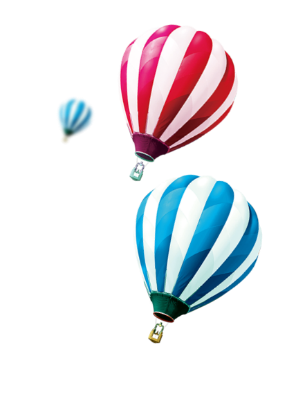 03
点击添加内容
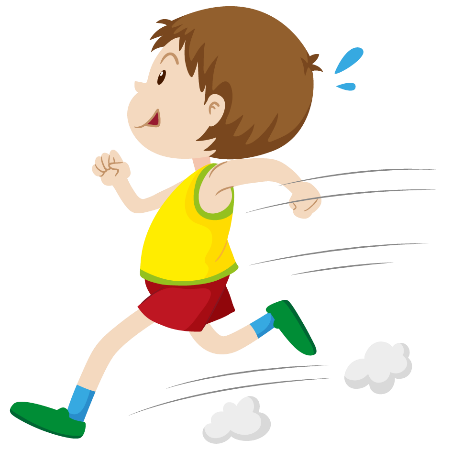 BLUE BUSINESS WORK SUMMARY REPORT PPT TEMPLATE
点击输入标题内容
点击输入标题文本
点击输入本栏的具体文字，简明扼要的说明分项内容
点击输入标题文本
点击输入本栏的具体文字，简明扼要的说明分项内容。
点击输入标题文本
点击输入本栏的具体文字，简明扼要的说明分项内容
点击输入标题文本
点击输入本栏的具体文字，简明扼要的说明分项内容。
8
1
2
7
6
点击输入标题文本
点击输入本栏的具体文字，简明扼要的说明分项内容。
3
点击输入标题文本
点击输入本栏的具体文字，简明扼要的说明分项内容
5
4
点击输入标题文本
点击输入本栏的具体文字，简明扼要的说明分项内容
点击输入标题文本
点击输入本栏的具体文字，简明扼要的说明分项内容。
点击输入标题内容
领导力是一种影响力，领导即是一种影响过程，是影响人们心甘情愿和满怀热情为实现组织目标而努力的艺术或过程。
添加标题内容
添加文字描述
添加内容
添加标题内容
添加文字描述
现代领导者的才能就是其影响力，真正的领导者是能够影响别人，使别人追随自己的人物。
结合前面领导力的定义，我们发现，领导力实质就是领导者的影响力，即领导者拥有影响被领导者的能力或力量。
添加标题内容
添加文字描述
点击输入标题内容
添加标题内容
您的内容打在这里，或者通过复制您的文本后，在此框中选择粘贴，并选择只保留文字。您的内容打在这里，或者通过复制您的文本后，在此框中选择粘贴，并选择只保留文字。
添加标题内容五
您的内容打在这里，或者通过复制您的文本后，在此框中选择粘贴
添加标题内容四
您的内容打在这里，或者通过复制您的文本后，在此框中选择粘贴
添加标题内容三
添加标题内容二
您的内容打在这里，或者通过复制您的文本后，在此框中选择粘贴
您的内容打在这里，或者通过复制您的文本后，在此框中选择粘贴
添加标题内容一
您的内容打在这里，或者通过复制您的文本后，在此框中选择粘贴
点击输入标题内容
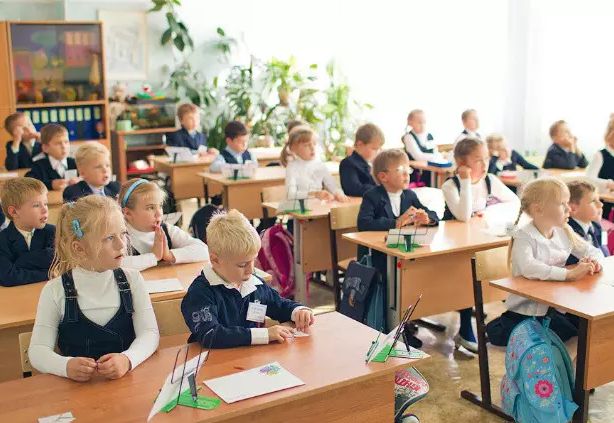 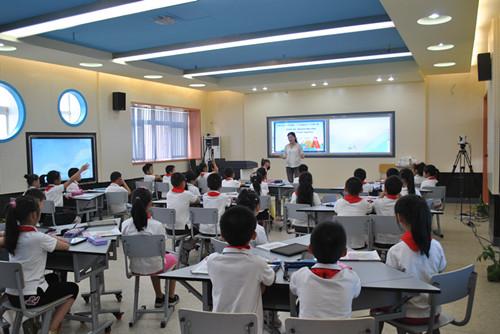 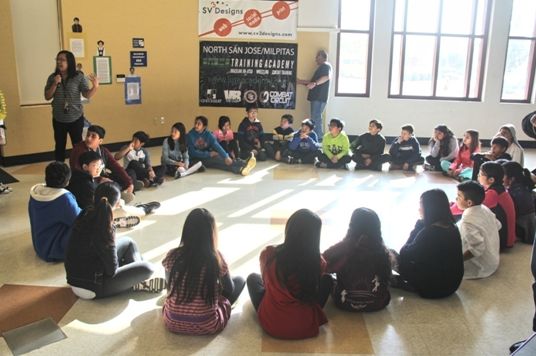 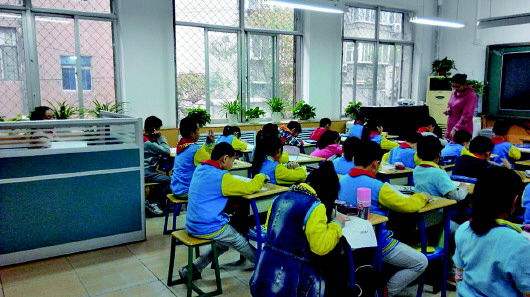 您的内容打在这里，或者通过复制您的文本后，在此框中选择粘贴，并选择只保留文字。
您的内容打在这里，或者通过复制您的文本后，在此框中选择粘贴，并选择只保留文字。
您的内容打在这里，或者通过复制您的文本后，在此框中选择粘贴，并选择只保留文字。
您的内容打在这里，或者通过复制您的文本后，在此框中选择粘贴，并选择只保留文字。
添加需要标题
添加需要标题
添加需要标题
添加需要标题
（添加补充内容）
（添加补充内容）
（添加补充内容）
（添加补充内容）
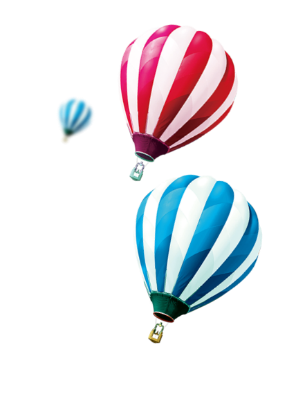 04
点击添加内容
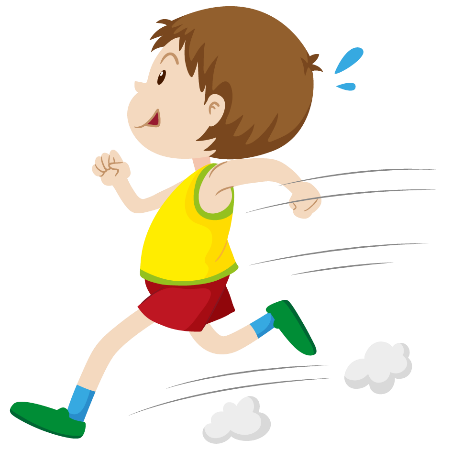 BLUE BUSINESS WORK SUMMARY REPORT PPT TEMPLATE
点击输入标题内容
对时间节点
把握的准确
操作方式
正确
操作方式
正确
这里输入您的文字这里输入您的文字
这里输入您的文字这里输入您的文字
这里输入您的文字这里输入您的文字
点击输入标题内容
添加标题内容
添加标题内容
详写内容……点击输入本栏的具体文字，简明扼要的说明分项内容，此为概念图解，请根据您的具体内容酌情修改
详写内容……点击输入本栏的具体文字，简明扼要的说明分项内容，此为概念图解，请根据您的具体内容酌情修改
添加标题
添加标题
输入文本内容
输入文本内容
输入文本内容
输入文本内容
添加标题内容
添加标题内容
添加标题
添加标题
详写内容……点击输入本栏的具体文字，简明扼要的说明分项内容，此为概念图解，请根据您的具体内容酌情修改
详写内容……点击输入本栏的具体文字，简明扼要的说明分项内容，此为概念图解，请根据您的具体内容酌情修改
点击输入标题内容
点击添加文本
点击添加文字，点击添加文字
添加内容
点击添加文本
点击添加文字，点击添加文字
点击添加文本
点击添加文字，点击添加文字
点击输入标题内容
您的内容打在这里，或者通过复制您的文本后，在此框中选择粘贴，并选择只保留文字。您的内容打在这里，或者通过复制您的文本后。
您的内容打在这里，或者通过复制您的文本后，在此框中选择粘贴，并选择只保留文字。您的内容打在这里，或者通过复制您的文本后。
您的内容打在这里，或者通过复制您的文本后，在此框中选择粘贴，并选择只保留文字。
点击添加标题
您的内容打在这里，或者通过复制您的文本后，在此框中选择粘贴，并选择只保留文字。
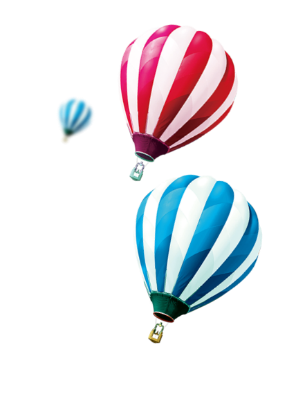 05
点击添加内容
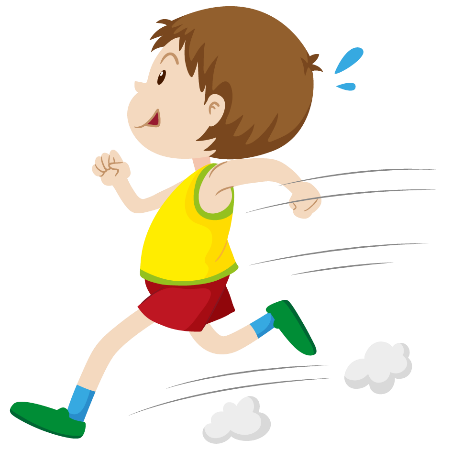 BLUE BUSINESS WORK SUMMARY REPORT PPT TEMPLATE
点击输入标题内容
60%
25%
90%
75%
单击此处添加标题
单击此处添加标题
单击此处添加标题
单击此处添加标题
点击输入简要文字内容，文字内容需要概括精炼，不用多余的文字修饰，言简意赅的说明分项内容。
点击输入简要文字内容，文字内容需要概括精炼，不用多余的文字修饰，言简意赅的说明分项内容。
点击输入简要文字内容，文字内容需要概括精炼，不用多余的文字修饰，言简意赅的说明分项内容。
点击输入简要文字内容，文字内容需要概括精炼，不用多余的文字修饰，言简意赅的说明分项内容。
点击输入标题内容
添加标题
添加标题
添加标题
您的内容打在这里，或者通过复制您的文本后。您的内容打在这里，或者通过复制您的文
您的内容打在这里，或者通过复制您的文本后。您的内容打在这里，或者通过复制您的文
您的内容打在这里，或者通过复制您的文本后。您的内容打在这里，或者通过复制您的文
添加标题
添加标题
添加标题
添加标题
添加标题
添加标题
添加标题
添加标题
添加标题
添加标题
添加标题
添加标题
点击输入标题内容
输入内容：
01 添加标题内容
02 添加标题内容
添加小标题：
您的内容打在这里，或者通过复制您的文本后，并选择只保留文字。
添加小标题：
您的内容打在这里，或者通过复制您的文本后，并选择只保留文字。
您的内容打在这里，或者通过复制您的文本后，在此框中选择粘贴，并选择只保留文字。
您的内容打在这里，或者通过复制您的文本后，在此框中选择粘贴，并选择只保留文字。
点击输入标题内容
点击输入标题内容
点击输入标题内容
点击输入标题内容
点击输入标题内容
点击输入本栏的具体文字，简明扼要的说明分项内容，请根据您的具体内容酌情修改。
点击输入本栏的具体文字，简明扼要的说明分项内容，请根据您的具体内容酌情修改。
点击输入本栏的具体文字，简明扼要的说明分项内容，请根据您的具体内容酌情修改。
点击输入本栏的具体文字，简明扼要的说明分项内容，请根据您的具体内容酌情修改。
点击输入标题内容
点击输入标题内容
点击输入标题内容
点击输入标题内容
点击输入本栏的具体文字，简明扼要的说明分项内容，请根据您的具体内容酌情修改。
点击输入本栏的具体文字，简明扼要的说明分项内容，请根据您的具体内容酌情修改。
点击输入本栏的具体文字，简明扼要的说明分项内容，请根据您的具体内容酌情修改。
点击输入本栏的具体文字，简明扼要的说明分项内容，请根据您的具体内容酌情修改。
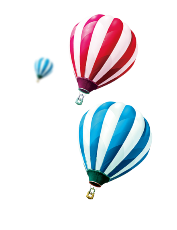 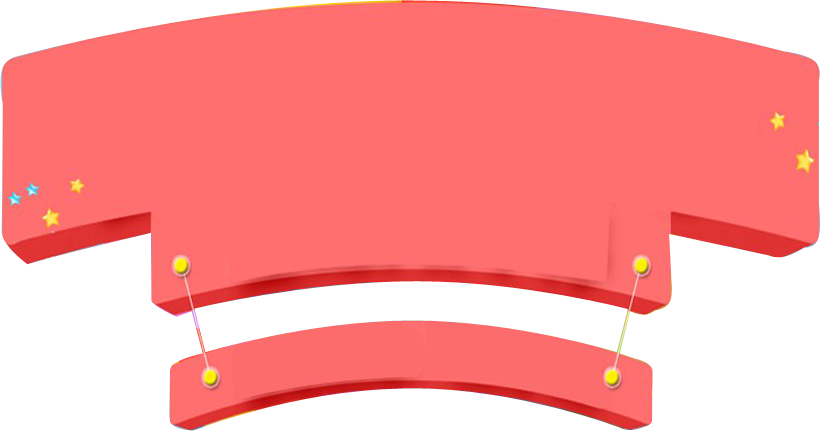 卡 通 教 育
演示完毕 感谢观看
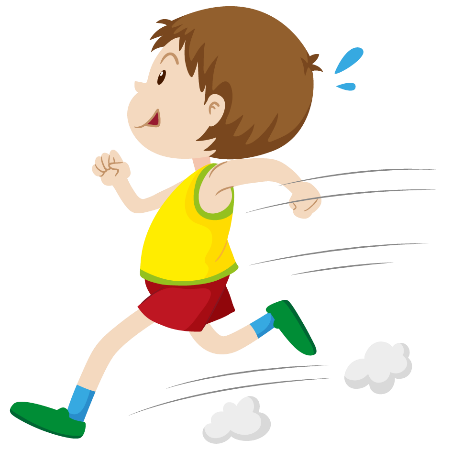 点击添加主要文字副标题内容